Certificate
Associate Degree,
Criminal Justice
Bachelor’s Degree,
Criminology
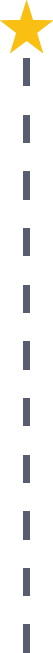 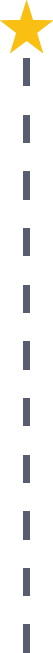 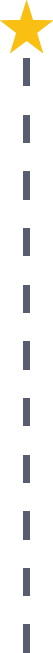 Start Pre-Law and Public Safety
As early as grade 7
(based on readiness)
Security Guard
Median Salary: $26,000
Job Growth (10 yr): 11.8%
Annual Openings: 846
Average Tuition (1 yr): $0 –$3,900/yr
Security Supervisor
Median Salary: $41,040
Job Growth (10 yr): 4.2%
Annual Openings: 63
Average Tuition (2 yrs): $3,900/yr
Loss Prevention Manager
Median Salary: $91,960
Job Growth (10 yr): 2.9%
Annual Openings: 537
Average Tuition (4 yrs): $9,600/yr
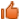 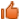 Workplace Visits
Job Shadow
Internship
Work
Supervised Experience
---
Work
Supervised Experience
Internship
---
Work
Internship
---
Work
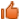 Data reflects 2014 Ohio labor statistics and public institutions of higher education for 2013-2014. For specific tuition costs, visit ohiohighered.org.
Ohio In-demand Occupations
Visit education.ohio.gov/CareerConnections for reference information. 
Course titles and sequences will vary between schools.
6/2015